Matter Notes
Matter:
Anything that takes up space (volume) and has mass
Mass:
The measure of the amount of matter in an object
Properties of Matter:
Physical Properties: characteristics that can be observed without changing the compositions of the substance
EX: density, color, hardness, freezing point, boiling point, and the ability to conduct an electrical current

Chemical Properties: characteristics that describe how a substance reacts with other substances to produces different substances
EX: ability to form rust, ability to form/not form certain compounds
Density:
The measure of the amount of mass per unit volume
Atom:
The smallest unit of an element that maintains the chemical properties of that element; cannot be broken down into smaller units that still have the same chemical and physical properties of that atom
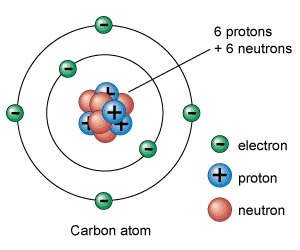 Atomic Structure:
Nucleus: dense region of matter and mass found in center of atom
Protons: positively charged subatomic particles found in the nucleus, the number of protons determines the atomic number and the identity of the element
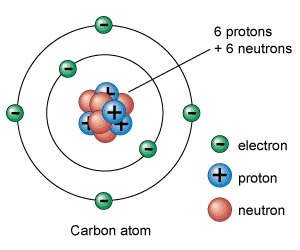 Atomic Structure:
Neutrons: A subatomic particle with no charge and is located in the nucleus of the atom
Electrons: Subatomic particle with a negative charge found in a certain region of space around the nucleus called the electron cloud; kept close to the atom due to the attraction between the opposite charges of the electron and proton
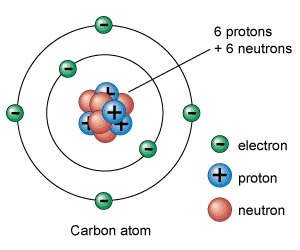 Element:
A substance consisting of only one type of atom, cannot be broken down or separated into simpler substances by chemical means; all elements have the same atomic number
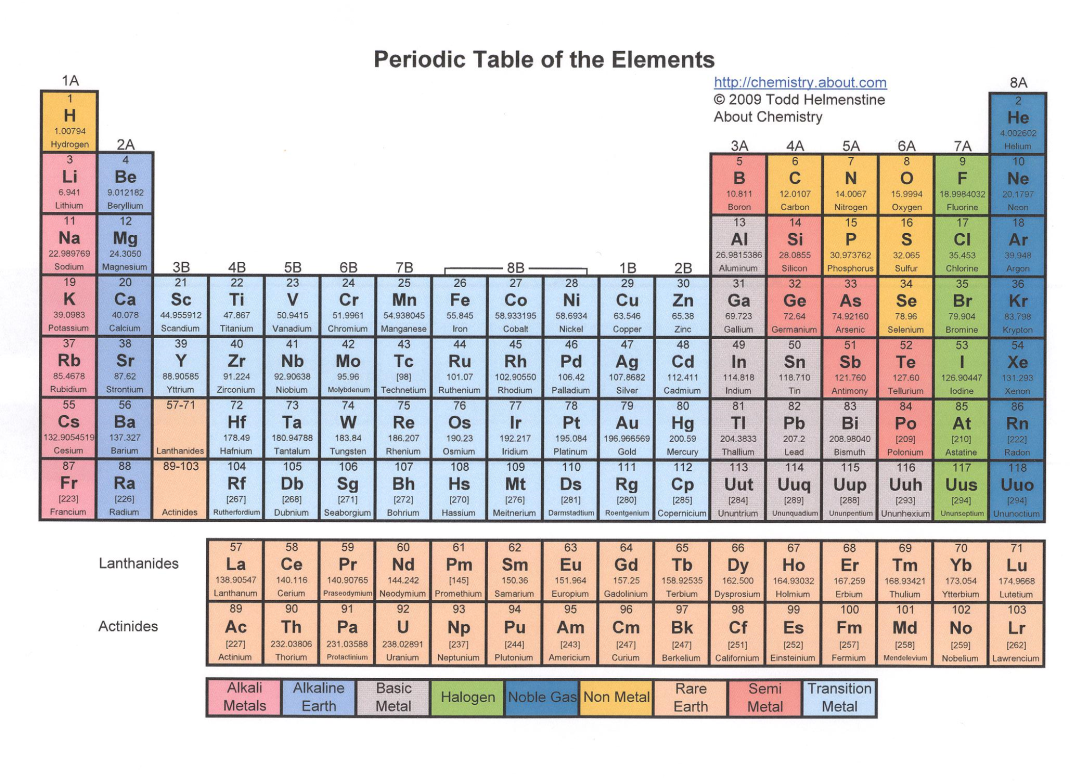 Atomic Number:
The number of protons in a nucleus; all atoms of any given element have the same atomic number; because an uncharged atom has the same number of protons and electrons, typically the number of electrons is the same as the atomic number
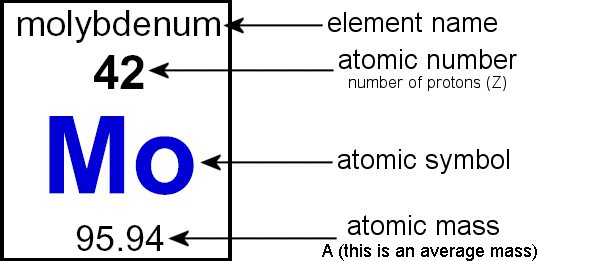 Atomic Mass:
The sum of the number of protons and neutrons in an atom; expressed in atomic mass units (amu) where a proton and neutron both have a mass of 1 amu; electrons (1/1840 amu) are ignored; averaged among isotopes
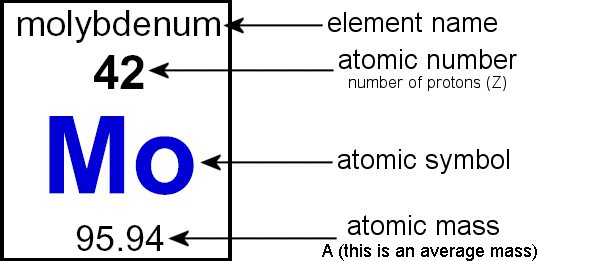 Periodic Table:
A chart that classifies the elements into columns, where elements in the same columns have similar electron arrangements thus they have similar chemical properties
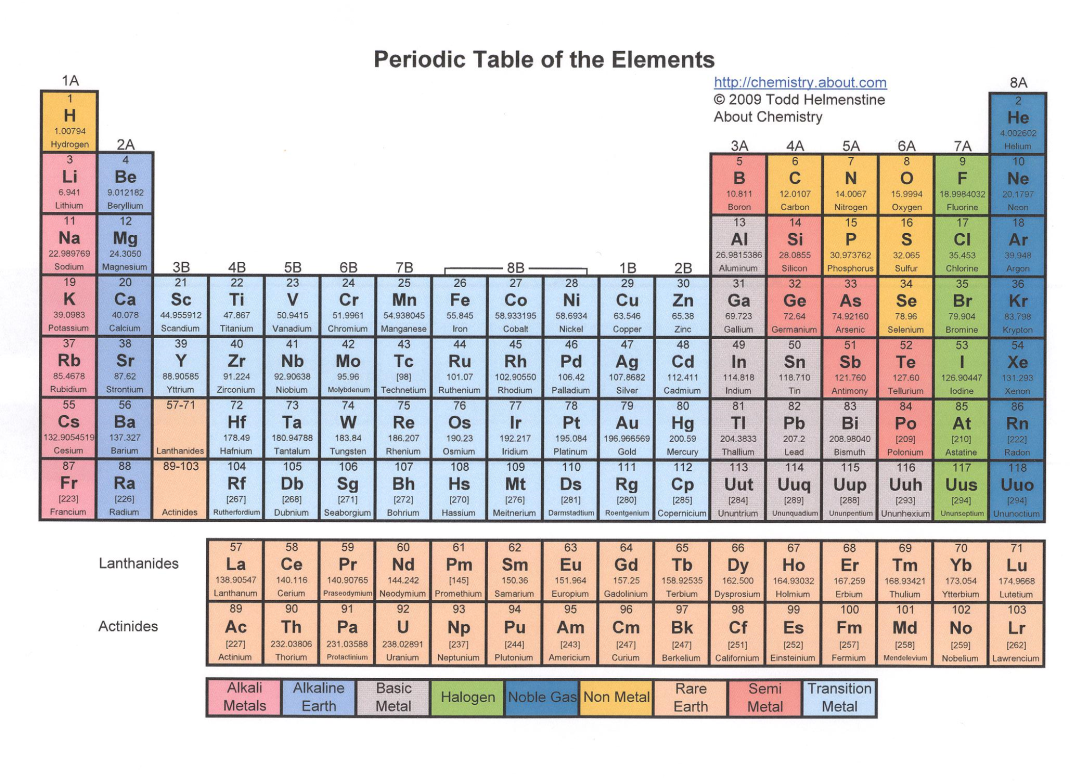 Isotopes:
An atom that has the same number of protons (or the same atomic number) as the other atoms of the same element, but have a different number of neutrons (and thus a different atomic mass)
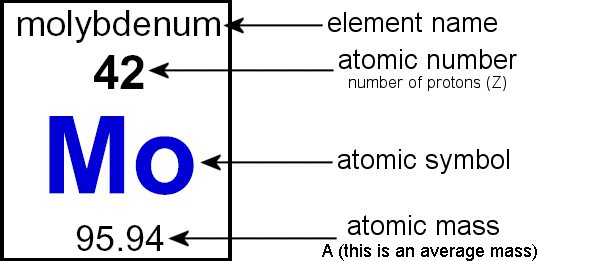 Compound:
A substance made up of atoms of two or more different elements joined together by chemical bonds
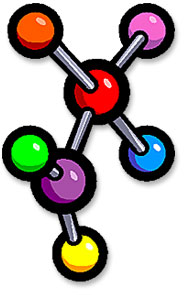 Molecule:
A group of atoms held together by chemical forces; the smallest unit of matter that can exist by itself and retain all of a substance’s chemical properties
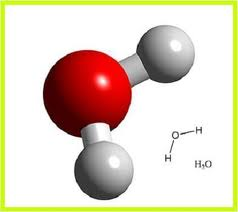 Combination of Atoms:
Atoms  Elements  Molecules  Compounds

A chemical formula is a combination of letters and numbers which show what elements make up a compound:	
Glucose = C6H12O6, Six carbons, twelve hydrogen, six oxygen atoms

A chemical equation is a series of letter and numbers which show you the reactants and products of a chemical reaction:
CH4 + 2O2  CO2 + 2H2O, one methane molecule and two oxygen molecules yields one carbon dioxide and two water molecules
Chemical Bonds
Forces that hold atoms together; done by sharing and transferring electrons
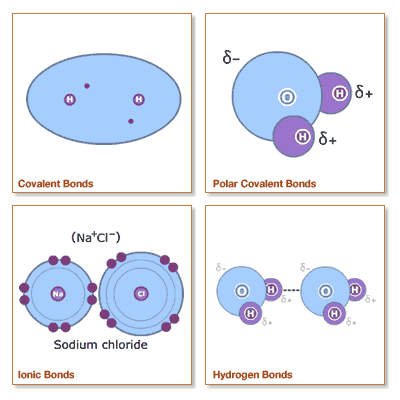 Ionic Bond:
Once two atoms exchange an electron, one is positively charged (lost the electron) and the other is negatively charged (gained the electron), the opposite charges attract forming an ionic bond
Ion: An atom or molecule that has gained or lost one or more electrons and has a negative or positive charge
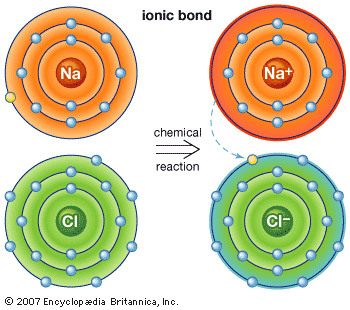 Covalent Bond:
A bond formed when atoms share one or more pairs of electrons
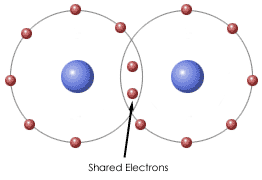 Polar Bond:
Unequal sharing of electrons leads a molecule to have a slightly positive end and a slightly negative end
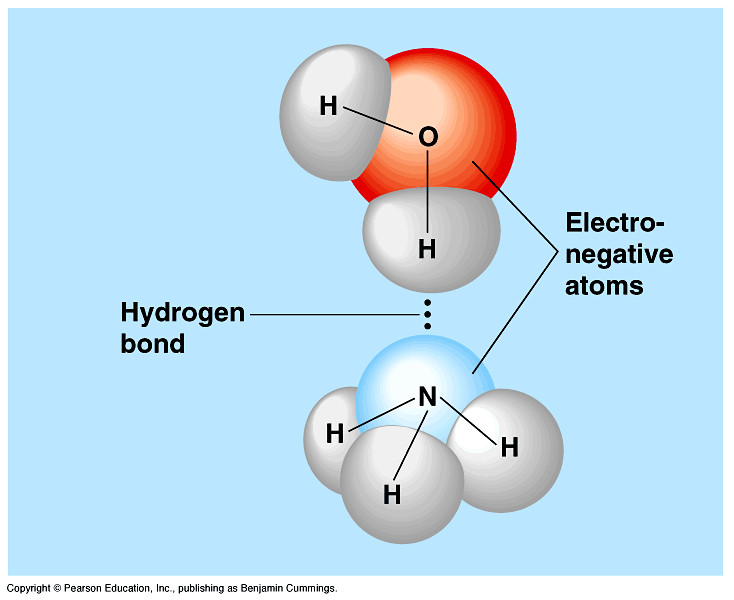